KERJA (W)
W = F x s    Joule (J)
1 J = 1 N m ;   1 ft lb = 1,356 J  
                                            F
                              Ф
W = F s cos Ф
Contoh
Seorang petani menarik kayu dengan traktor, berat kayu 14700 N, gaya traktor 5000 N, gaya gesek kayu dengan tanah 3500 N, tali penarik membentuk sudut 36,9.
Berapa kerja yang dilakukan untuk menarik kayu 20 m
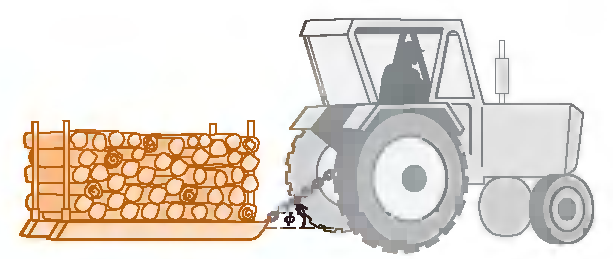 Jawab
η
                                                                                       F = 5000 N

                        14700 N
					 36,90                    20 m
              ƒ  = 3500 N

                                 W = 14700 N
WN  = W s cos 90 = 0 = Wη  
W   = F   s cos 36,9 = 5000 N 20 m cos 36,9 = 80 kJ
Kerja dari friksi
Wƒ  = ƒ s cos 180 = 3500 N . 20 m cos 180
	= - 70.000 N m
WTotal = WW + Wη  + WT + Wƒ  
	= 0 + 0 + + 80 kJ + (-70kJ)
	= 10 kJ
Energi kinetik ½ m v2  
Rumus 6 :  v2 = v02 + 2a(x-x0 )  menjadi :
		v2 = v02 + 2a s            sehingga
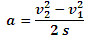 Untuk gaya
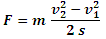 F = m a berubah menjadi                        

Untuk kerja  F s =                                atau
     
F s = ½ m v22  -  ½ m v12   
  
 ½ m v2 = energi kinetik (K) sebuah partikel
  Kerja yang dilakukan oleh gaya total pada partikel = perubahan energi kinetik partikel
K = ½ m v2  kg(m/s)2

Contoh soal  di atas
Jika kecepatan kereta (v1)=2 m/s, berapa kecepatan  akhir (v2)
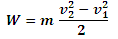 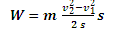 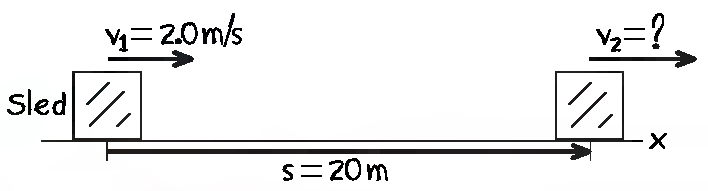 Penyelesaian
m  = W/g = 14700 N/9,8 m/s2  = 1500 kg
K1 = ½ m v12 = ½ (1500 kg ) (2m/s)2
 = 3000 kg (m/s)2  = 3000 J
Energi kinetik akhir (k2)
K2 = ½ m v22 = ½ (1500 kg) v22 
WTotal = K2 - K1                      K2 = WTotal  +K1
 K2 = 10.000 J + 3000 J = 13.000 J              
K2 = ½ m v22 
½ (1500 kg ) v22 = 13.000 J
 v22 = 2 (13.000 kg.m2 /s2 )/ 1500 kg
V2 = SQR [2 (13.000 kg.m2 /s2 )/ 1500 kg]
V2 = 4,16 m/s
Atau dengan cara 
 a = ax = Fx /m 
     = (5000 N cos 36,9 – 3500 N)/1500 N
	= 0,333 m/s2
V2 2 = v12 + 2a s = (2m/s)2 + 2 (0,333 m/s2 ) 20 m
V2 2 = 17,3 (m2/s2 )
V2  = 4,16 m/s
Jika gaya ber ubah-ubah
W = ∫ F ds 
DAYA
Jika sejumlah kerja (∆W) dilakukan selama selang waktu ∆ t, maka kerja rata-rata persatuan waktu (daya rata-rata) adalah
Prt = ∆W/ ∆ t
Prt = F (∆s/∆ t) = F vrt
Daya sesaat
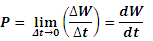 P = Watt (W) = 1 J/s
British Daya = HP
1 HP = 550 ft lb/s = 746 W
    	P = F v

contoh
Pesawat Boeng 767 mempunyai dua mesin jet, setiap mesin menghasilkan daya sebesar 197000 N ( 44.300 lbf). Jika pesawat tsb terbang dengan kecepatan 250 m/s (900 km/j)
Berapa HP tenaga yang dihasilkan tiap mesin ?
Jawab
P= F v
P = 197000 N x 250 m/s = 49.250 .000 W
    = 49.250 .000 W ( 1 HP/756 W) = 66.000 HP 

Contoh
Seorang pelari lari melalui tangga dengan tinggi 443 m dalam waktu 15 menit, massa  oarng tsb 50 N.
Berapa daya rata-rata yang dilakukan pelari tsb ?
Berapa daya jika massa oarang tsb 50 kg
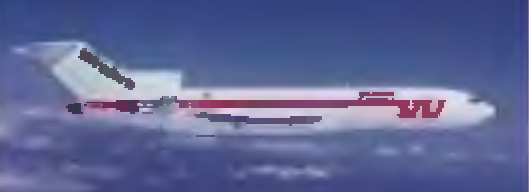 Penyelesaian
W = m g h
     = 50 kg 9,8 m/s2  443 m
     = 2,17 x 105  J 
Waktu 15 menit = 15 menit 60 s/menit = 900 s
Daya (power) = kerja/waktu = 2,17 x 105  J /900 s
                        = 241 W 
                         = 241 W /746 W/Hp = 0,323  Hp
Atau  v = jarak/waktu = 443 m/900 s = 0,492 m/s
Prata-rata  = F  v = m g v
               = 50 kg . 9,8 m/s2 .  0,492 m/s
               = 241 W
Soal
Sebuah pompa digunakan untuk memompa 600 l BBM ke tangki yang berada 20 m di atas pompa, densitas  BBM = 0,82 g/cm3  
Berapa besar daya pompa ?

Mobil dengan massa 1200 kg dapat dipercepat dari keadaan diam menjadi berkecepatan 25 m/s dalam waktu 8 detik.
Berapa daya rata-rata yang dihasilkan oleh mobil tsb ?
Jika mobil bergerak pada jalan dengan kemiringan 200  Berapa kerja dan daya mobil tsb